Measles disease
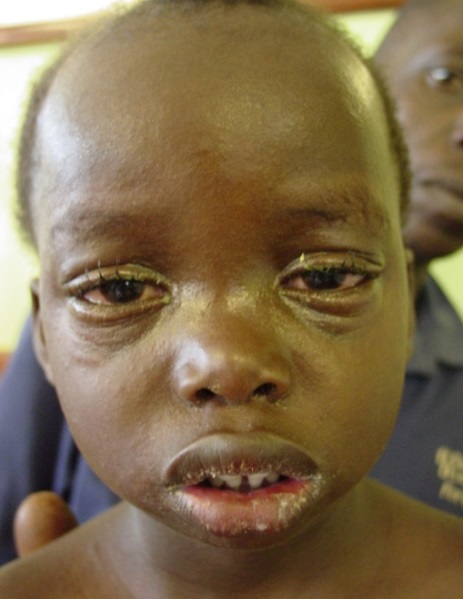 Measles disease
An acute disease 
Caused by measles virus
Highly infectious: everyone exposed gets the disease if not immune
Transmission 
Contact with respiratory secretions or aerosols
Measles disease
Classic manifestations
Fever
Maculopapular rash
The 3C: Cough, Coryza (runny nose), Conjunctivitis (red eyes)
Mortality rate
0.1 – 10%
Clinical course of measles
Incubation period: 14 days (range, 7 – 18 days)
Prodrome: begins 10 – 14 days after exposure
High fever, cough, coryza, conjunctivitis
Period of greatest infectiousness (virus shedding)
Rash begins: 2 – 4 days after prodrome starts
Complications: occur mostly in 2nd  and 3rd  weeks 
Any disease or death not clearly due to another cause (e.g., trauma) during the 30 days following rash onset
incubation period
( 7–18 days before rash)
prodrome
(about 4 days)
rash
(about 4–8 days)
-18
-17
-16
-15
-14
-13
-12
-11
-10
-9
-8
-7
-6
-5
-4
-3
-2
-1
0
1
2
3
4
5
6
7
8
4 days after rash
rash
4 days before rash
18 days before rash
Is the probable end of infectiousness
Exposure happened the earliest 18 days before rash
Is the probable start of infectiousness
The case is identified here
Clinical course of measles
Severe measles complications
Corneal scarring causing blindness
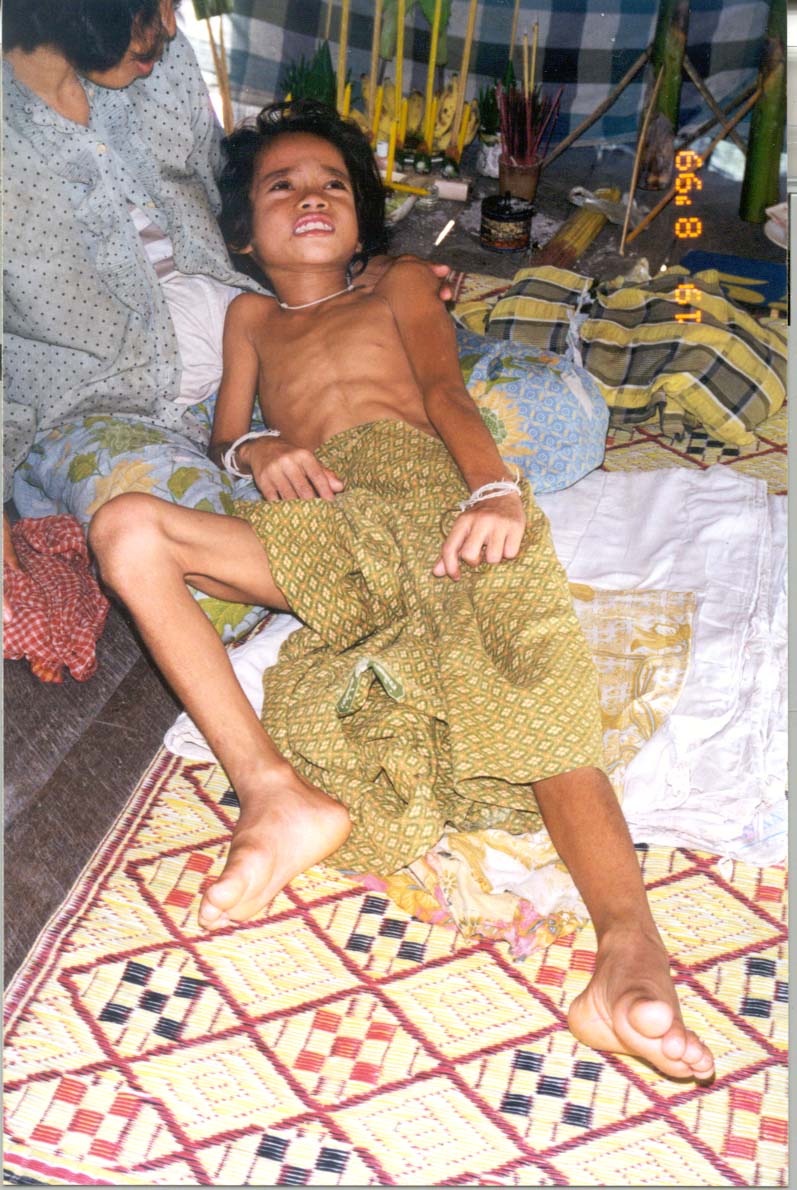 Vitamin A deficiency
Encephalitis
Older children, adults
≈ 0.1% of cases
Chronic disability
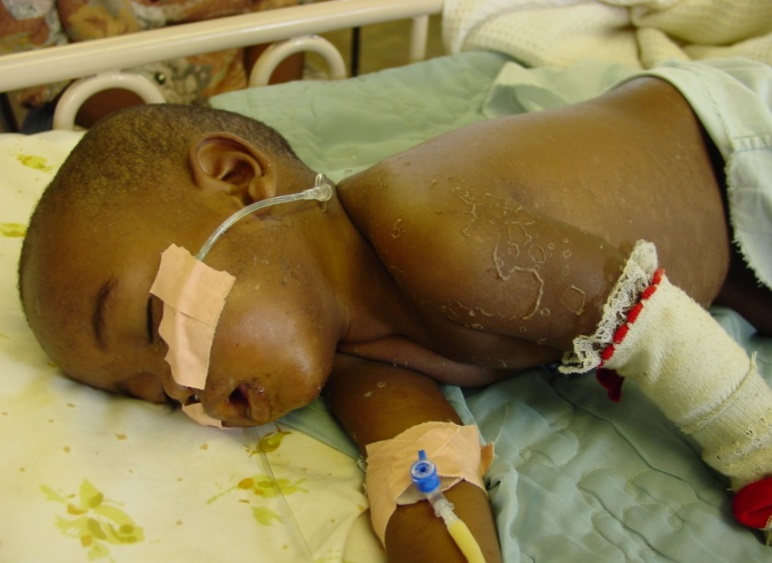 Pneumonia &
diarrhea
Diarrhea common in developing countries
Pneumonia ~ 5-10% of cases, usually bacterial, major cause of death
desquamation
[Speaker Notes: Corneal scarring
Associated with vitamin A defiency
Historically the most common cause of blindness in children in Africa, India
Encephalitis
Older child more typically
High mortality rate
Survivors high rate of disability as here
Pneumonia & diarrhea
Pneumonia usually bacterial
Most common cause of post-measles death
Note also the skin peeling, a characteristic sign of a healing measles rash]
IgG
Rash
IgM
- 14
-7
0
Rash
Complications zone
INFECTION
RASH ONSET
Clinical course of measles and antibody dynamics
IgM appear  first and disappear within 30 days. Marks the acute infection
IgG appear later and remain high for years. Mark immunity
Years after illness
7
28
14
21
35
Prodrome
Days after onset
Prevention: Measles vaccine
Live attenuated virus vaccine
Excellent safety records
Among most effective public health interventions
Lifelong immunity
Efficacy:
Seroconversion is the proportion of people who develop protective antibodies against measles virus after being vaccinated.
Key points measles basics
Highly infectious
Infants and adults at high risk of complications
Most complications in 2nd and 3rd weeks after rash
Effective vaccine 
85% seroconversion at 9 months 
>90% after 12 months
BATANGAS EPI ACCOMPLISHMENT
CAVITE EPI ACCOMPLISHMENT
LAGUNA EPI ACCOMPLISHMENT
QUEZON EPI ACCOMPLISHMENT
RIZAL EPI ACCOMPLISHMENT